Manajemen Risiko K3
Muhamadiah, SKM, M.Kes
[Speaker Notes: To change the  image on this slide, select the picture and delete it. Then click the Pictures icon in the placeholder to insert your own image.]
Apa Itu Risiko ???
Defenisi
RISIKO
Kesempatan Untuk terjadinya cedera / kerugian dari suatu bahaya atau kombinasi dari kemungkinan dan akibat
Risiko akan  mempunyai 2 dimensi / parameter yaitu
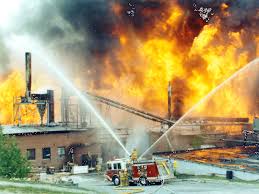 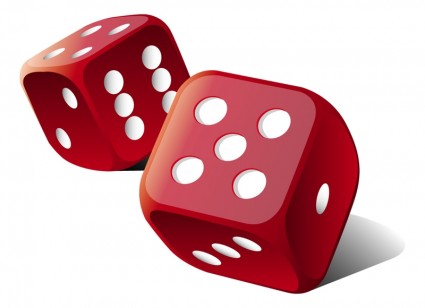 Kemungkinan
Akibat
Pendahuluan
Manajemen Risiko mulai diperkenalkan di bidang Keselamatan dan kesehatan kerja pada era tahun 1980-an setelah berkembangnya teori accident model dari International Loss Control Institute (ILCI) dan juga semakin maraknya isu lingkungan dan kesehatan.
Pengertian
Manajemen risiko K3 adalah suatu upaya mengelola risiko K3 untuk mencegah terjadinya kecelakaan yang tidak diinginkan secara komprehensif, terencana dan terstruktur dalam suatu kesisteman yang baik. 
Manajemen risiko K3 berkaitan dengan bahaya dan risiko yang ada di tempat kerja yang dapat menimbulkan kerugian bagi peusahaan.
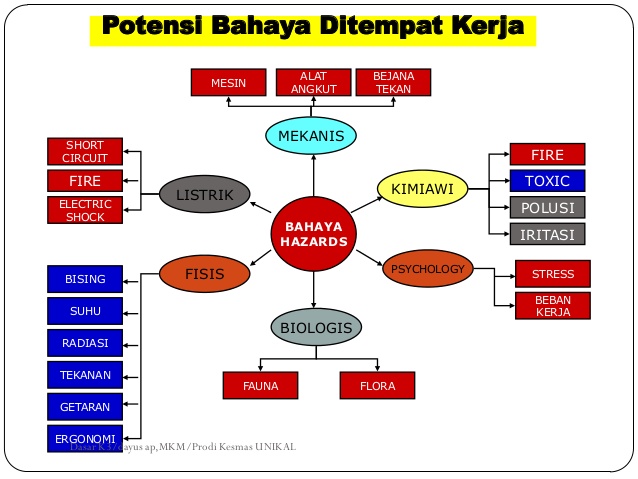 Tujuan
Manajemen Risiko bertujuan untuk minimisasi kerugian dan meningkatkan kesempatan ataupun peluang. 
memotong mata rantai kejadian kerugian tersebut, sehingga efek dominonya tidak akan terjadi. 
pencegahan terhadap terjadinya kerugian maupun ‘accident’ serta Penyakit Akibat Kerja.
III. ANALISA DAN PENILAIAN RISIKO      (ANALYSIS AND RISK ASSESSMENT)
Analisa dan penilaian risiko adalah merupakan bagian dari Manajemen Risiko (Risk Management), yang tahapannya sbb:
KOMITMEN
PERSIAPAN
IDENTIFIKASI BAHAYA
MONITOR &
REVIEW
ANALISA RISIKO
AKIBAT
PELUANG
PENILAIAN RISIKO
PENANGANAN RISIKO
12/28/2020
8
KOMITMEN
KEGIATAN MANAJEMEN RISIKO HARUS MEN-DAPAT DUKUNGAN DARI PIHAK MANAJEMEN OPERASI, KARENA:
 	MANAJEMEN TERLIBAT DALAM PENGAMBILAN KEPUTUSAN;
 	TERKAIT DENGAN KEBIJAKAN ORGANISASI 	SECARA KESELURUHAN;
 	TERKAIT DENGAN ALOKASI SUMBER DAYA 	(PERSONIL,  FINANSIAL, SARANA, DLL.
Persiapan
Agar pelaksanaan manajemen risiko berjalan lancar, perlu dilakukan persiapan :
Ruang Lingkup kegiatan manajemen risiko
Personil yang terlibat
Standar penentuan kriteria risiko
Prosedur / mekanisme pelaporan dan pemantauan serta review
Dokumentasi yang terkait
Identifikasi Bahaya
Tahap Pertama dalam kegiatan manajemen risiko dimana kita melakukan identifikasi bahaya yang terdapat dalam suatu kegiatan atau proses
Ada tiga pertanyaan yang dapat di pakai sebagai panduan :
Apakah ada sumber yang menimbulkan cedera / loss?
Target apa saja yang terkena / terpengaruh bahaya
Bagaimana mekanisme cedera / loss dapat timbul
Faktor bahaya fisik (Physical Hazard)
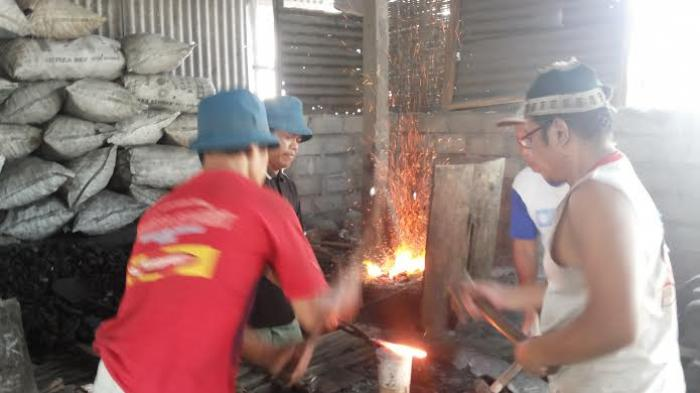 Faktor bahaya kimia (chemical hazard)
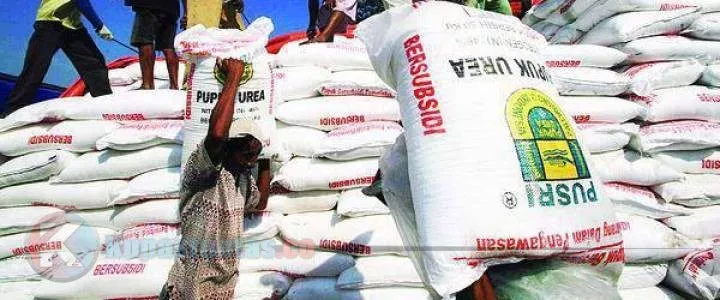 Faktor bahaya biologi (biological hazard)
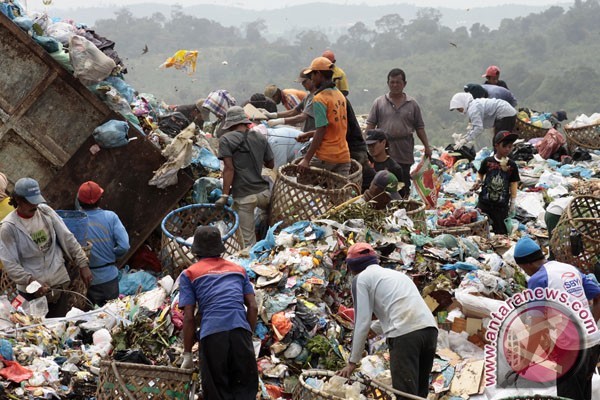 Faktor bahaya ergonomic
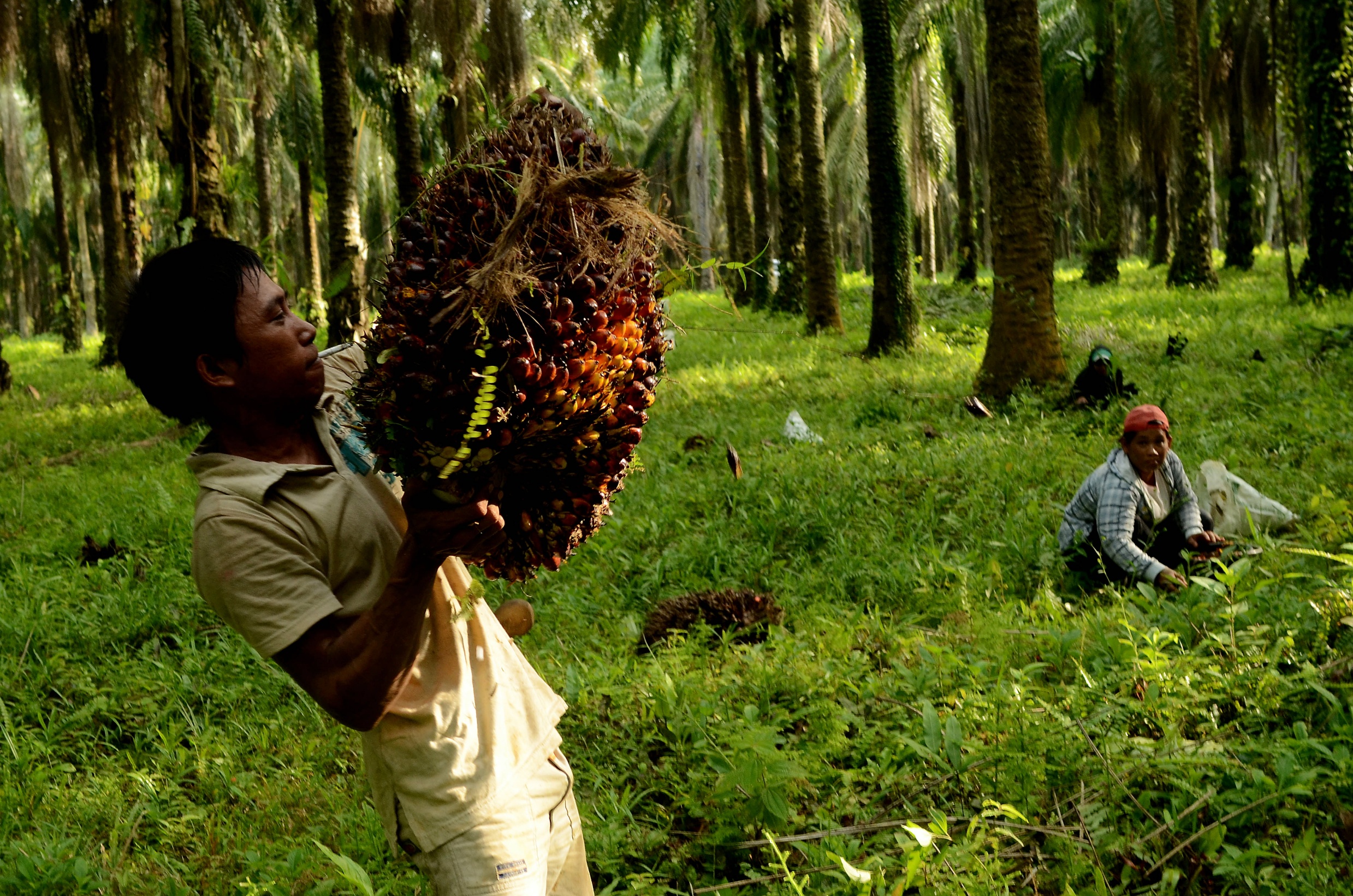 Bahaya Faktor Psikososial
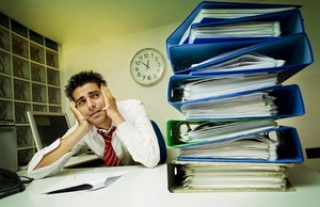 Identifikasi Bahaya
Tehnik Identifikasi Bahaya
Observasi
Inspeksi
Pemantauan
Audit
Kuesioner
Data data statistik
Konsultasi dengan pekerja
dll
Metode Identifikasi Risiko Bahaya
What If/checklist
Hazard and Operability Study (HAZOPS)
Failure Mode and Effect Analysis (FMEA)
Fault Tree Analysis (FTA)
Event Tree Analysis (ETA)
Job Hazard Analysis (JHA)
Penilaian Risiko
Analisa risiko dilakukan dengan mencari besaran dari parameter analisa risiko yaitu likelihood dan consequences (konsekuensi):
Likelihood : kemungkinan terjadi suatu kecelakaan/kerugian ketika terpapar sesuatu bahaya
Akibat / konsekuensi : tingkat keparahan / kerugian yang mungkin terhadi dari suatu kecelakaan/ loss akibat bahayayang ada. Hal ini bias terkait dengan manusia, property, lingkungan, dll
Contoh : Fatality, cacat, perawatan medis, P3k
Acuan dalam penilaian risiko
Data statistic kecelakaan / penyakit
Hasil studi, survey
Literatur
Studi banding
Penilaian pihak/ konsultan
Metode Analisis Risiko
Analisis Kualitatif
Analisis Semi Kualitatif
Analisis Kuantitatif
Metode Semi Kualitatif
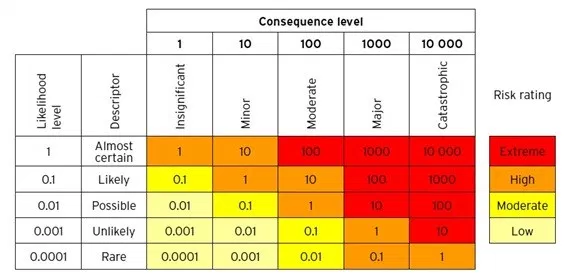 Evaluasi Risiko
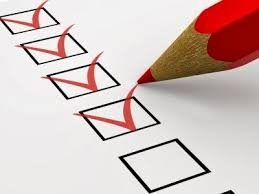 Tentukan prioritas risiko
Lakukan pengambilan keputusan
Apakah risiko bisa diterima ?
Apakah risiko harus di kendalikan ?
Apa yg Perlu diperhatikan dalam evaluasi risiko ?
Metode Pengendalian
Standar Pengendalian
Besar Risiko
Anggaran
Pengendalian risiko / bahaya
Eliminasi
Substitusi
Rekayasa/engineering
Pengendalian Administrasi
Pengendalian Medis
APD / PPE
Pemantauan dan Tinjauan Ulang
Setelah rencana tindakan pengendalian risiko dilakukan maka selanjutnya perlu dipantau dan ditinjau ulang apakah tindakan tersebut sudah efektif atau belum.
Bentuk pemantauan antara lain :
Inspeksi
Pemantauan lingkungan 
Audit